Tales from the Field:
Agile in the Regulatory Context
Copyright © 2016 by CMD MedTech, LLC.  Permission granted to INCOSE to publish and use.
Agenda
Background
Regulations, Standards, and Guidance
Experiences – What Works Well?
Pre-Market
Post-Market
Auditor / Inspector Comments
Questions and Discussion
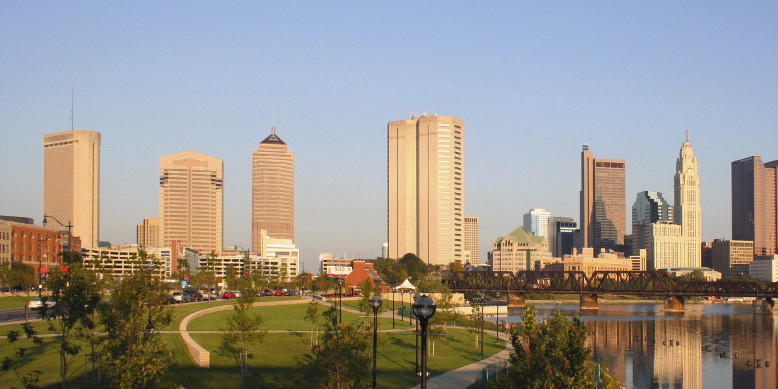 Quick Background
About Me
About CMD MedTech
Regulatory Overview
FDA is focus of this presentation
Software-centric topics, but also cover systems-level agile practices
FDA generally indicates “whats” not “hows”
FDA participated in and recognizes TIR45:2012 - Guidance on the use of agile practices in the development of medical device software
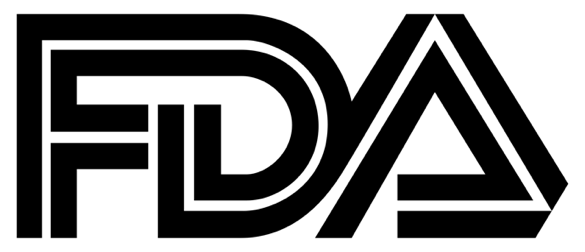 Regulation
Most all sections of 21 CFR 820.30 (Design Controls) are touched by agile development:
Design and Development Planning
Design Input
Design Output
Design Review
Design Verification
Design Validation
Design Changes
Design History File
Review the Quality System Regulation preamble! States FDA’s intent on QSR development and subsequent enforcement
The word “flexibility” is used 56 times.
QSIT: Quality System Inspection Technique. Used by FDA to guide inspections
Key Guidance
FDA Software:
Guidance for the Content of Software in Premarket Submissions
General Principles of Software Validation
Mobile Medical Applications
Cybersecurity in Premarket Submissions
Off-the-Shelf Software
Human Factors
General Wellness: Policy for Low Risk Devices
Other FDA:
When to re-submit a 510(k)
AAMI 
AAMI TIR45:2012 Guidance on the use of agile practices in the development of medical device software
Key Standards
EN / IEC 62304: Medical Device Software – Software Lifecycle Process
The primary standard for medical device software development
EN / IEC 60601-1: Medical electrical equipment - Part 1: General requirements for basic safety and essential performance
References IEC 62304, and contains additional requirements
EN / ISO 14971: Medical devices -- Application of risk management to medical devices 
EN / IEC 62366: Medical devices -- Application of usability engineering to medical devices
Regulations, Standards, Guidance
Following regulation and applicable guidance and standards is the easiest and most predictable path to market.
Guidance = FDA expectation (usually! We’ll dive into this later)
99% of the time, conformance = faster overall time to market
Experiences from the Field - Overview
Systems Engineering Background
Regulatory and Quality Role
Design Assurance (“Systems Engineering Lite”)
Remediated QMS and Business Processes
Led FDA Inspections and Audit Prep (Front and Back Room)
Pre-Market – Case Study 1
Major international medical device manufacturer
Acquired a “software shop” with non-medical and (surprise to them) medical software
No QMS to start
Acquired company was very adverse to anything outside of “pure agile”
Acquiring company was not knowledgeable on agile practices
Active med device development; 510(k) deadline already set in stone
Development Take-Aways:
QMS, Training, Managed Expectations, Skirting the Grey Areas
FDA Review Take-Aways
510(k) went through with minimal Ais
Questions focused on risk, guidance document key points
Deficiencies in DHF, DMR, and QMS remained.
Pre-Market – Case Study 2
Major Med Device Manufacturer / Distributor
Innovation “spin off” – desired faster time to market
95% of hires have no medical device experience
Parent company had no medical device software experience; QMS focused on low-risk disposables
“I don’t want to document, I got hired on to code.”
Many standards and guidance that needed integrated to development already underway
Development Take-Aways:
Quality plan to address lack of control
Regulatory debt / regulatory stakeholders
SE and SwE leadership with eventual transition to team
Suggestion of new hires
Post-Market – Case Study 1
Market leader in Class II in vivo blood handling products
Recently adopted agile (<2 years)
Under warning letters
Major DHF / DMR deficiencies, including software
Front Room Inspection Summary:
Inspector – long career with military, transition to FDA
“I don’t understand software at all”; enlisted help when needed from local office 
Looked towards FDA guidance on content of software in premarket submissions
Was subject to the mercy of the inspected company WRT software
Post-Market – Case Study 2
Same company as “pre-market – case study 1”
Product cleared a year earlier had its DHF & DMR inspected by FDA
Inspector competent in software and complex hardware systems
Front Room Inspection Summary:
Items ignored during design (to get 510(k) cleared earlier) resulted in two 483s
One 483 was related to the use of unvalidated tools to manage agile processes (JIRA)
Verification referenced items in JIRA which should have been considered uncontrolled
Inspector was familiar with scrum/agile, but only focused on outputs described in FDA guidance
Inspector did not dive into control required for 2-week sprint configuration management
The new Six Sigma?
The original authors of the Agile Manifesto have had much to say about the recent explosion of agile methodologies.

Dave Thomas: The word “agile” has been subverted to the point where it is effectively meaningless, and what passes for an agile community seems to be largely an arena for consultants and vendors to hawk services and products.
Andrew Hunt: [Agile] has become sloganized; meaningless at best, jingoist at worst. We have large swaths of people doing 'flaccid agile,' a half-hearted attempt at following a few select software development practices, poorly

Dave Thomas:  I think it is time to retire the word “Agile.” […] Let’s develop with Agility.
Our Strategy
Avoid the dogma of tools and practices
Understand the plight of engineers moving from unregulated to regulated environments
Let’s be as agile as practicable:
within the constraints of regulatory bodies
with the safety of the patients and clinicians as the cornerstone. 
Illustrate “pay me now vs. pay me later” options:
Engineer job security and specialization
Cost of audits, inspections, 483s, etc.
Unvalidated tools = adulterated product
Can’t avoid documentation – even if someone else writes it
Stay within the guard rails!
Summary
Auditors, inspectors, and reviewers are like snowflakes
Higher level problems invite subsequent levels of scrutiny
Consider pushing down agile practices into lower level QMS elements or guidance
510(k) clearance does not = a compliant QMS, DHF, or DMR!
Guard rails in place before design begins
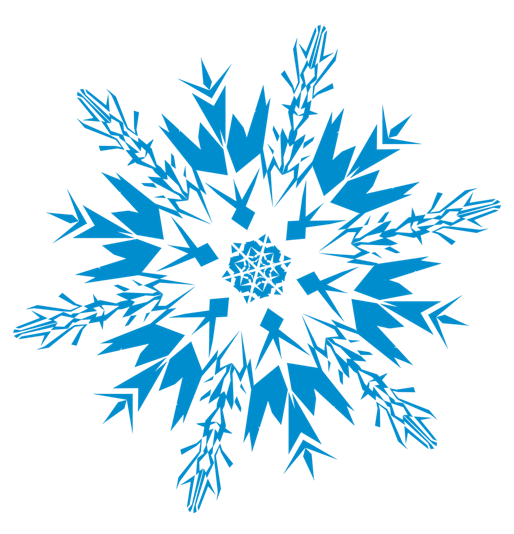 Questions and Discussion
Questions
Pre-Market Experiences
Team Dynamics
Submission Experiences
Post-Market Experiences
Post-Market Inspections
Maintenance of Product



Updated presentation at cmdmedtech.com/incose